What Does It Mean to “Search a Cell Phone”?
What Does It Mean to "Search a Cell Phone?"
Georgia State University  		  	Northern Arizona UniversityCollege of Law 					Applied LinguisticsProfessor Clark D. Cunningham		Professor Jesse EgbertMegan Wells					Amanda R. Black						Maria Kostromitina
LCL 2022
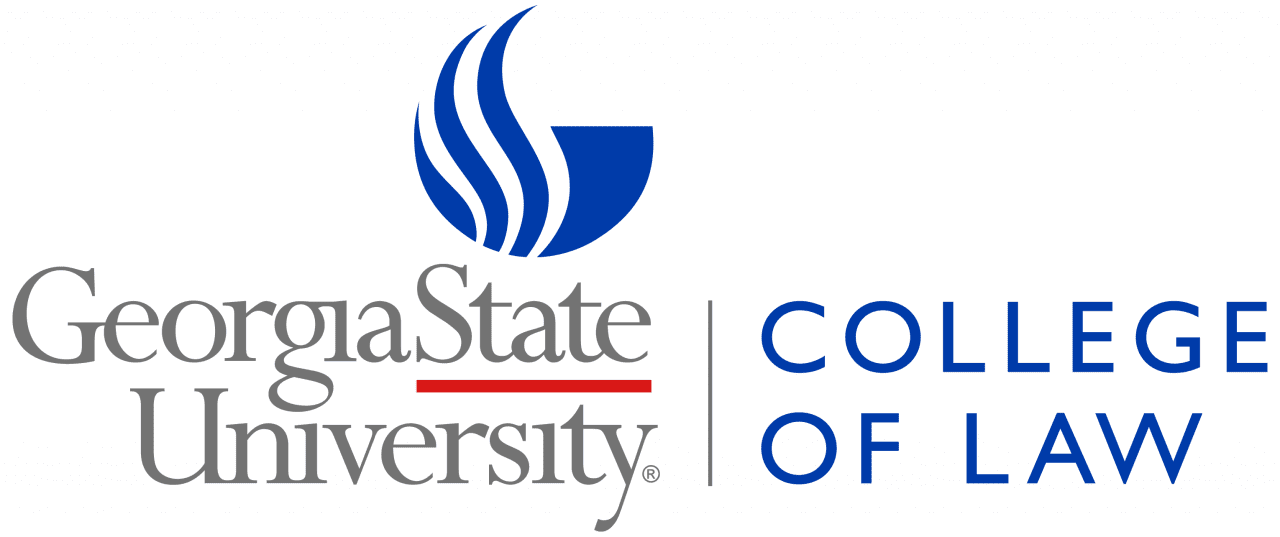 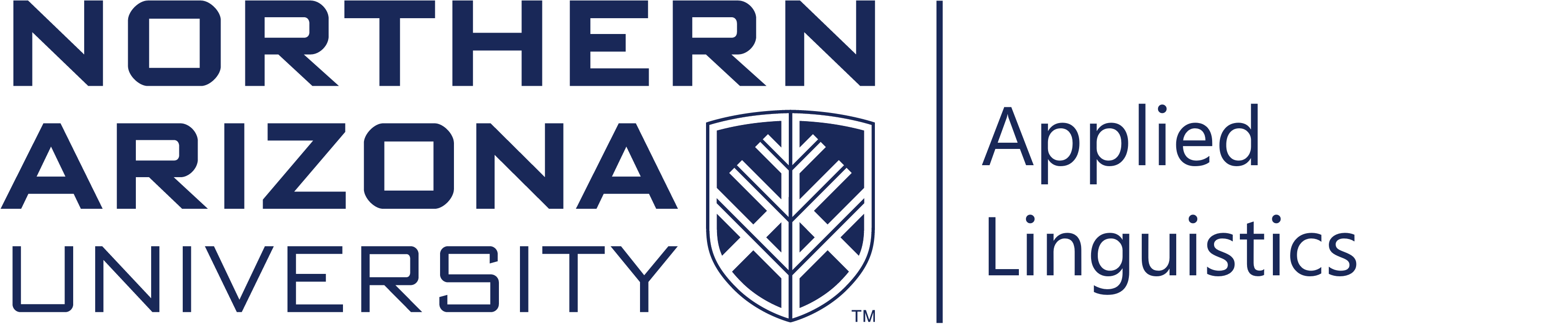 1
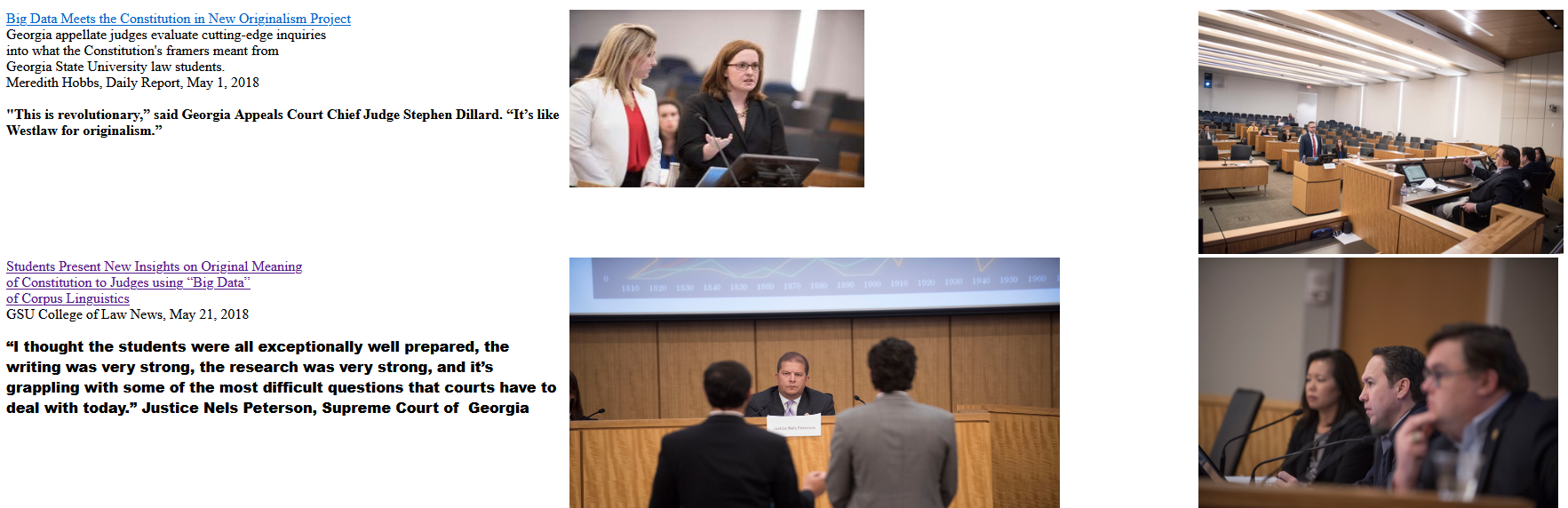 What Does It Mean to "Search a Cell Phone?"
LCL 2022
Linguistic Analysis of Legal TextsGeorgia State University College of Law
2
Linguistic Analysis of Legal TextsGeorgia State University College of Law
Clark D.Cunningham W. Lee Burge Chair in Law & EthicsWeb Site Address: http://www.clarkcunningham.org/JP/index.htm
Research Projects: Fall 2021Student Presentations (webcast)
Research Projects: Spring 2021Student Presentations (webcast)
Research Projects: Spring 2018Student Presentations (webcast)
What Does It Mean to "Search a Cell Phone?"
LCL 2022
3
How Students Found Nelson Case
What Does It Mean to "Search a Cell Phone?"
From Spring 2021 syllabus: 
Possible Paper Topics Cases pending before Supreme Court of Georgia https://www.gasupreme.us/
This case not yet docketed, waiting for Cobb Superior Court to forward the record
Corey Nelson v. The State (murder case) – opportunities to interpret both a Georgia statute and 4th amendment
when is search warrant for contents of an electronic device “executed” under the 4th amendment
was execution of search warrant “reasonable” under 4th amendment
Supreme Court order granting appeal 
Trial court docket (Cobb County) (Search criminal cases by name “Corey Nelson”)
LCL 2022
4
Student Presentations
What Does It Mean to "Search a Cell Phone?"
http://www.clarkcunningham.org/JP/Presentations-21S.html 
Presented Wednesday, April 14, 2021 Via ZoomWebcast Link - All Five Presentations 
5:00 Session Audrey Fleissig, District Judge, United States District Court, Eastern District of Missouri G. Richard Bevan, Chief Justice, Idaho Supreme Court Tammy Gales, Associate Professor of Comparative Literature, Languages, and Linguistics, Hofstra UniversityPresentations:5:20: Clark Cunningham presenting for Bradford Poston, General Searches and Electronic Evidence: The Original Meaning of “Executed” In Georgia’s Time Limited Search Warrant Statute --- collaborating with Amanda Black and Maria Kostromitina, PhD students in Applied Linguistics, Northern Arizona University5:40: Megan Wells, When Is a Warrant Executed Based on the Meaning of “Search” In Regard to Papers?  -- collaborating with Amanda Black and Maria Kostromitina, PhD students in Applied Linguistics, Northern Arizona University
LCL 2022
5
Official Code of Georgia § 17-5-25
What Does It Mean to "Search a Cell Phone?"
A “search warrant shall be executed within ten days from the time of issuance” and “[a]ny search warrant not executed within ten days from the time of issuance shall be void and shall be returned to the court of the judicial officer issuing the same as ‘not executed.’”
LCL 2022
6
State v. Nelson
What Does It Mean to "Search a Cell Phone?"
LCL 2022
7
What prosecutor said to trial judge
What Does It Mean to "Search a Cell Phone?"
“Detective Stoddard executed the search warrant by submitting the evidence for forensic evidence within the ten-day period proscribed by law, and the evidence should not be excluded because of a backlog or delay in the actual testing.”
State’s Brief in Opposition to Defendant’s Motions to Suppress, Jan. 29, 2020
LCL 2022
8
Trial judge’s decision
What Does It Mean to "Search a Cell Phone?"
“This court does not find that the examination of the data and analysis of the devices needs to be completed within ten days, 
but rather that the electronic data should be downloaded, extracted or mirror-imaged within ten days of the issuance of the search warrant.
In this case, neither was done.”
Order Granting Defendant’s Motion to Suppress Evidence Obtained from the Search Warrant for Electronic Devices, Feb. 4, 2020
LCL 2022
9
Georgia Supreme Court Order
What Does It Mean to "Search a Cell Phone?"
Order Granting Appeal (Jan. 7, 2021) 
"The Court is particularly concerned with the following: 
When is a search warrant for the contents of an electronic device 'executed' under the Fourth Amendment to the United States Constitution?"
LCL 2022
10
The Corpora
What Does It Mean to "Search a Cell Phone?"
COFEA
COHA
General written American English from the founding era of the United States of America (i.e., 1765-1799).
119,801 texts from three sources for a total of 133,488,113 words.
475 million words of text from the 1820s-2010s
Balanced by genre decade by decade
COCA
GA Code
LCL 2022
The Corpus of Contemporary American English (COCA) is the only large, genre-balanced corpus of American English
The corpus contains more than one billion words of text by decade from eight genres
A subsection from the US Code Corpus (Wood & Egbert, 2020)
Includes the 2019 version of the Georgia State Code in its entirety
28,221 texts
11
Execut* in COHA
What Does It Mean to "Search a Cell Phone?"
All the instances of “executes” and “executing” and a randomized sample of 50% of the instances of “execute” and “executed” were retrieved
(a) to complete or 
(b) to make a document valid by signing was evaluated against the actual examples.
These frequent patterns suggested that “executed” did not mean merely “completed,” 
Revised coding scheme
LCL 2022
12
Revised Coding Scheme
What Does It Mean to "Search a Cell Phone?"
LCL 2022
13
What Does It Mean to "Search a Cell Phone?"
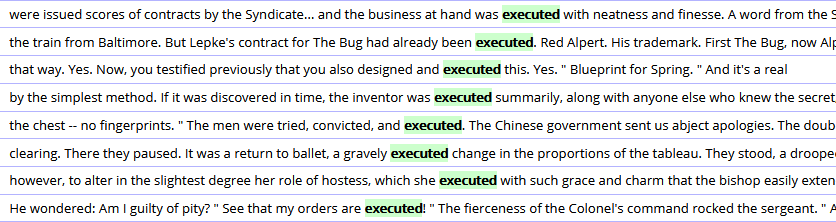 LCL 2022
Concordance Line Examples
14
What Does It Mean to "Search a Cell Phone?"
LCL 2022
COHA Coded Instances
15
What Does It Mean to "Search a Cell Phone?"
LCL 2022
GA Code Coded Instances
16
Adverbial Modification of executein all of Georgia Code
What Does It Mean to "Search a Cell Phone?"
*Execution was being evaluated as to how well  activity had been carried out according to previously specified course of action
LCL 2022
17
Georgia Code:Title 17 - Criminal ProcedureChapter 5 - Searches and SeizuresArticle 2 - Searches With Warrants
What Does It Mean to "Search a Cell Phone?"
E.g.,	The search warrant shall command the officer directed to execute the same to search the place or person particularly described in the warrant and to seize the instruments, articles, or things particularly described in the search warrant. (emphasis added)
LCL 2022
18
State’s Brief to Supreme Court
What Does It Mean to "Search a Cell Phone?"
Change in strategy
Instead of arguing that warrant was executed when detective submitted request for forensic analysis
Now arguing that warrant was executed simply by seizing the iPhone
“A search warrant is executed for the contents within an electronic device when the law enforcement officer seizes, or already has legal possession of, any electronic device containing the electronic data pursuant to that search warrant.”
LCL 2022
19
When a search warrant is executed in relation to a cell phone, what is the specified course of action to be carried out?
What Does It Mean to "Search a Cell Phone?"
LCL 2022
20
Further research after filing the amicus brief:Frequency of Adverbial Modification Evaluating the Process of Execution in More Generalized Corpora
What Does It Mean to "Search a Cell Phone?"
COHA
COCA
LCL 2022
21
Constitutional Interpretation
What Does It Mean to "Search a Cell Phone?"
The Fourth Amendment specifically mentions “papers”: 


	“The right of the people to be 	secure in their persons, houses, 	papers, and effects, against 	unreasonable searches and 	seizures, shall not be violated.” 


Assuming that a right to “be secure in papers” applies to digital correspondence, we investigated the use of search and seize in COFEA.
LCL 2022
22
Search was checked in COFEA in all instances near Seized 
Ninety texts were found  
All 90 cases examined for same or different objects  
16 instances had the same object

Three of these 16 had “papers” as the direct object of both search and seize: 
(1) Orders were given to search & seize his papers
(2) warrants … for searching and seizing men’s papers(3) seizing and searching the papers of members of Parliament
Our hypothesis: the Founding Era distinction between seizing papers and searching papers can be applied to the execution of a cell phone search warrant
COFEA Results
What Does It Mean to "Search a Cell Phone?"
LCL 2022
23
Searched & Seized
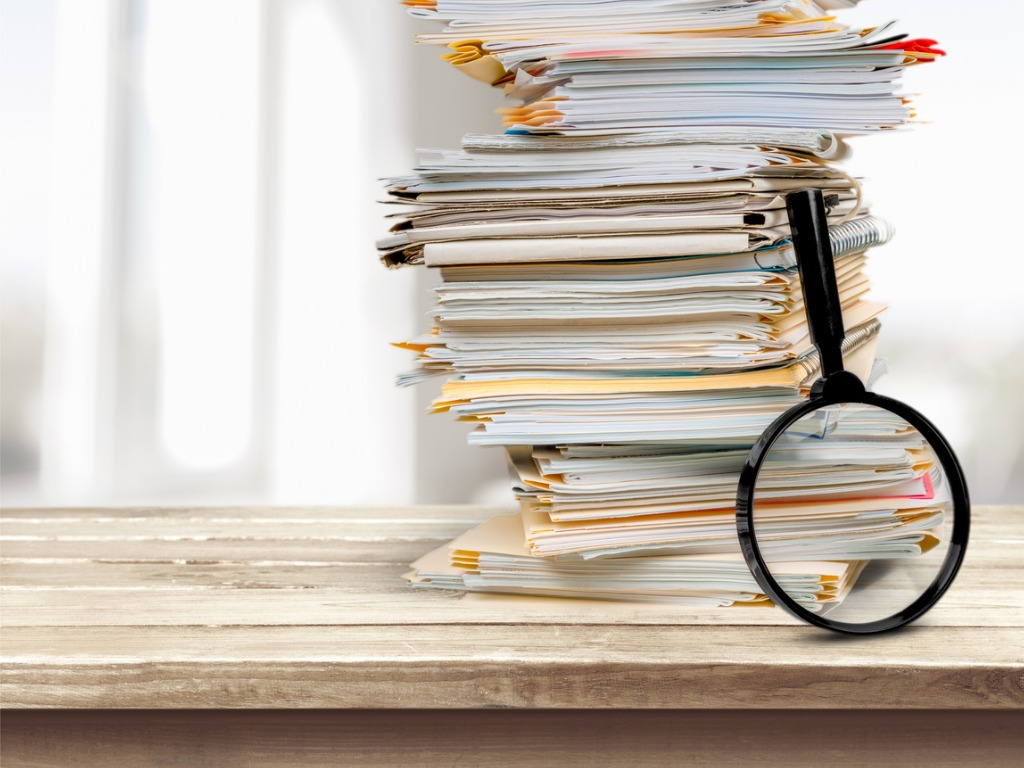 What Does It Mean to "Search a Cell Phone?"
The Nelson case illustrates a typical sequence leading to the government’s discovery of information stored on a cell phone. 
In the initial search warrant, the “place to be searched” was Nelson’s home and the “things to be seized” were “cell phones, computers and other electronic communication devices.” 
The government then secured a second search warrant for which the “place to be searched” was an iPhone seized pursuant to the initial warrant and the “things to be seized” were “evidence of the criminal activity”
LCL 2022
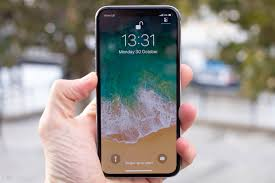 24
We found a perfect fit between the hypothesis derived from evidence of ordinary meaning found in COHA  --  that “executed” meant carried out a previously specified course of action when not referring signing or putting to death – and every use of execute in Article 2. 
Merely seizing the cell phone in Nelson was not execution of a warrant to search the cell phone for evidence in digital form.
What Does It Mean to "Search a Cell Phone?"
Conclusions
LCL 2022
25
Nelson v. The StateWhat happened in the Georgia Supreme Court?
http://www.clarkcunningham.org/L2-Briefs.html 
--Order Granting Appeal (Jan. 7, 2021) ("The Court is particularly concerned with the following: When is a search warrant for the contents of an electronic device 'executed' under the Fourth Amendment to the United States Constitution?")
--Amicus Brief of Law-Linguistics Research Team in Support of Neither Party, Corey Nelson v State of Georgia, Supreme Court of Georgia (filed April 19, 2021)
--Order for Oral Argument (Apr. 29, 2021) ("following appellant's opening argument, the Court will then immediately hear from neutral amicus counsel who shall have 10 minutes to argue")
--Oral Argument (Aug. 26, 2021), https://www.gasupreme.us/oral-arguments-august-26-2021/
--- Transcript of Oral Argument by the State
--Slides for amicus oral argument
Supreme Court Decision (Sep. 8, 2021)
What Does It Mean to "Search a Cell Phone?"
LCL 2022
26
Thank you!
What Does It Mean to "Search a Cell Phone?"
LCL 2022
27